Поклонимся великим тем годам…
1941
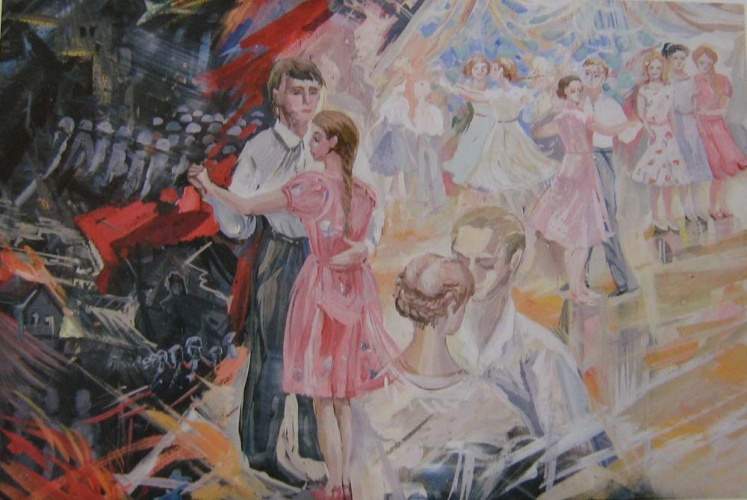 война
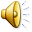 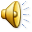 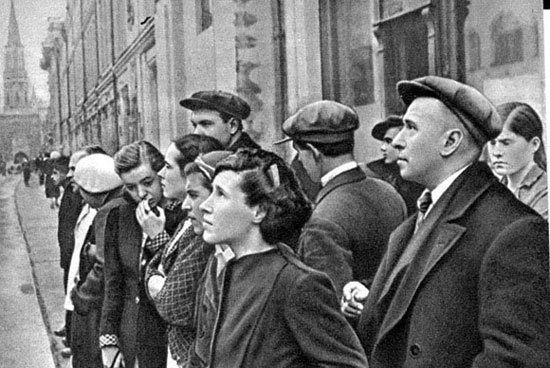 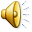 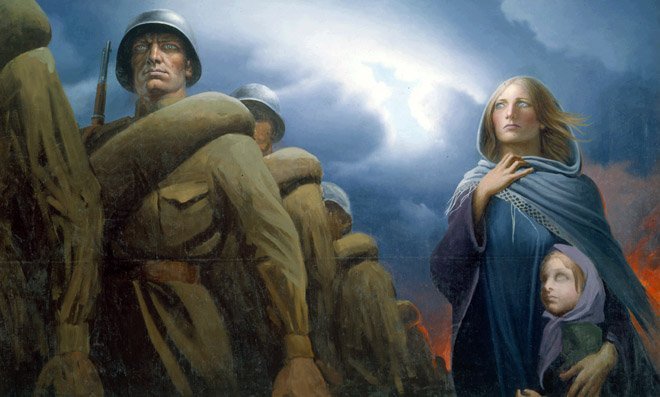 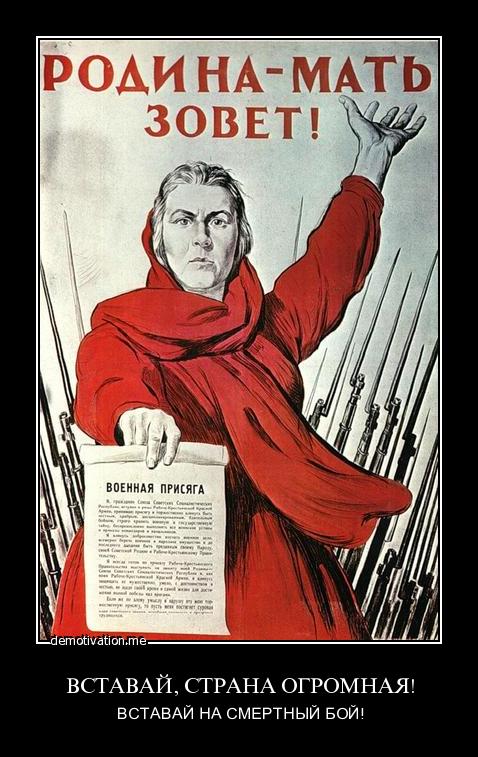 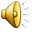 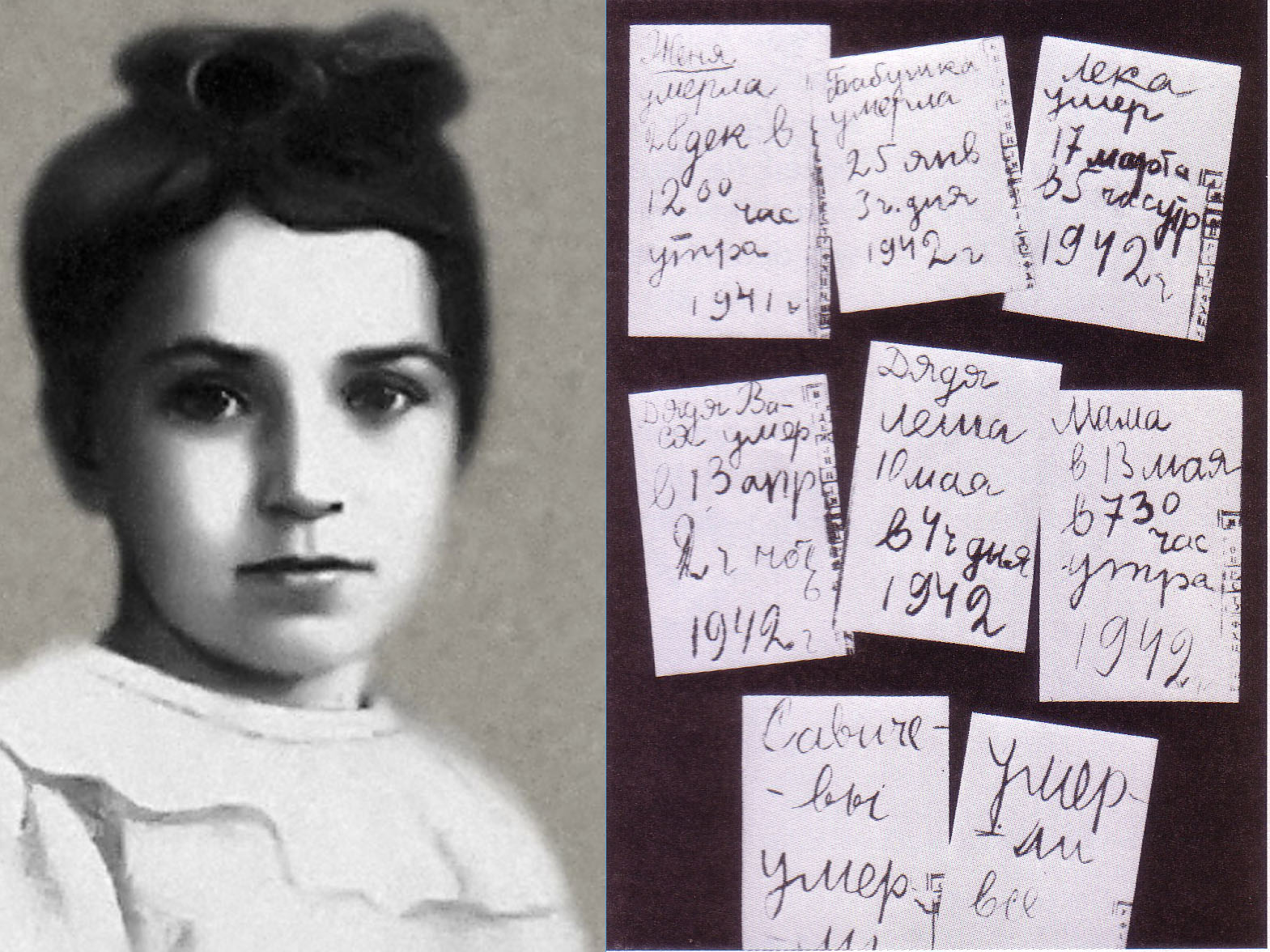 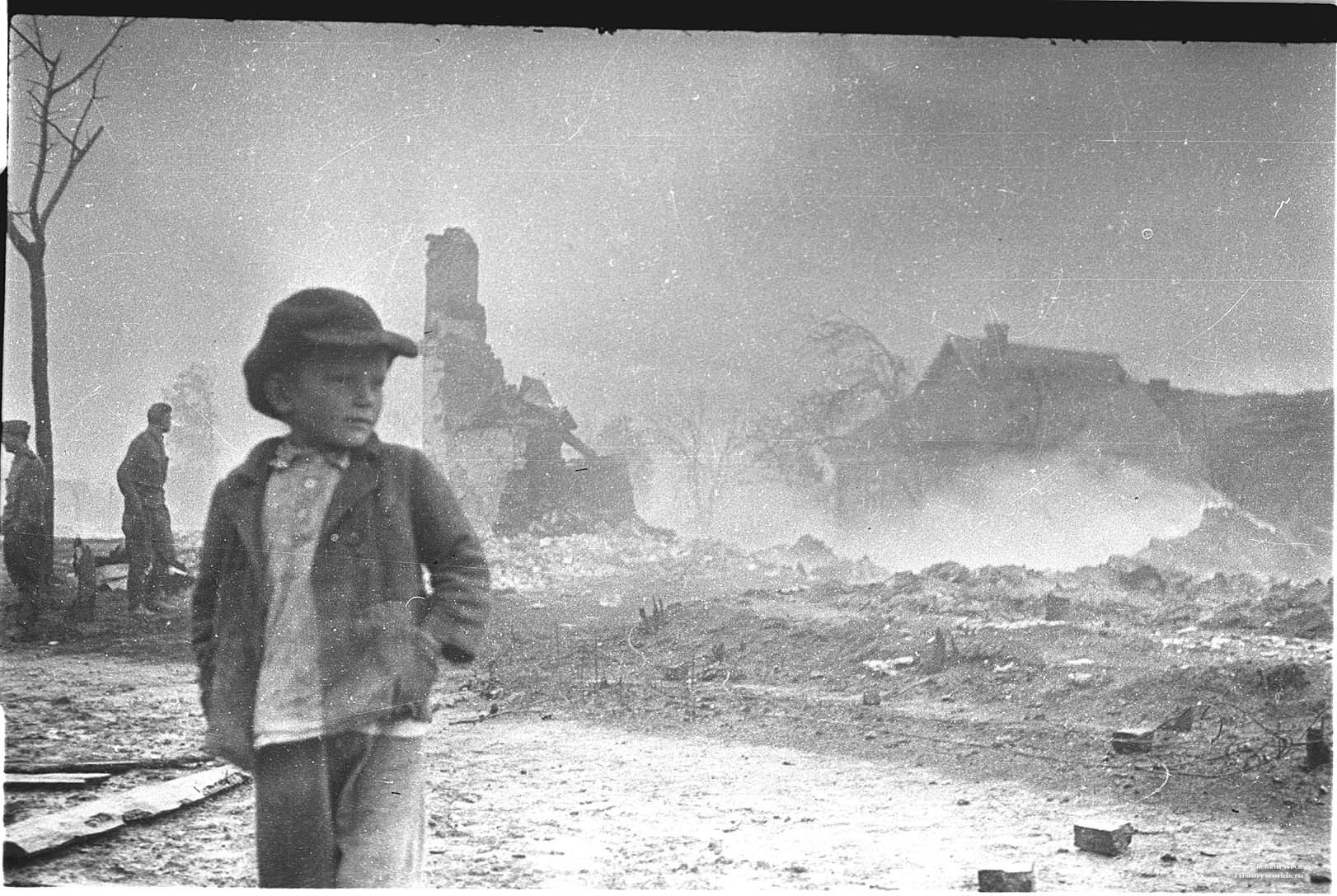 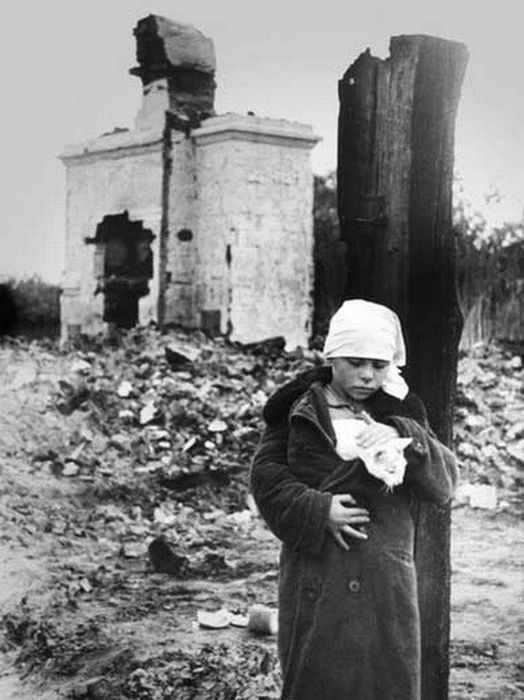 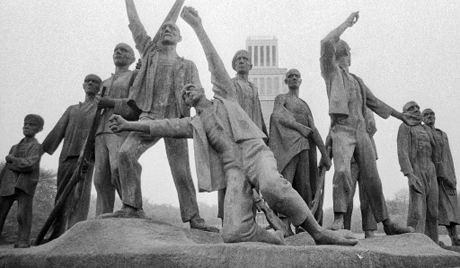 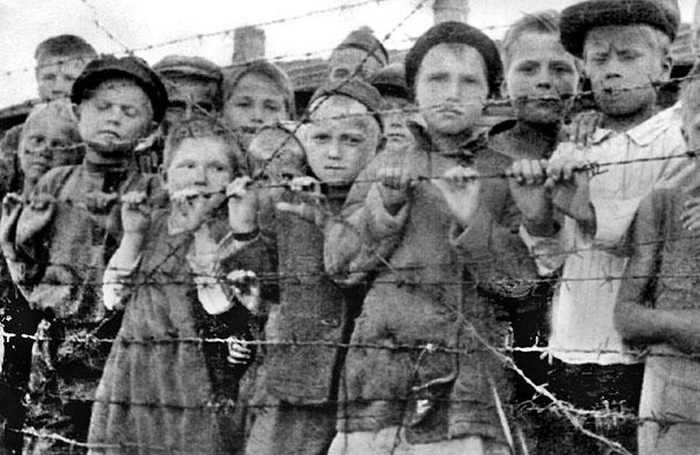 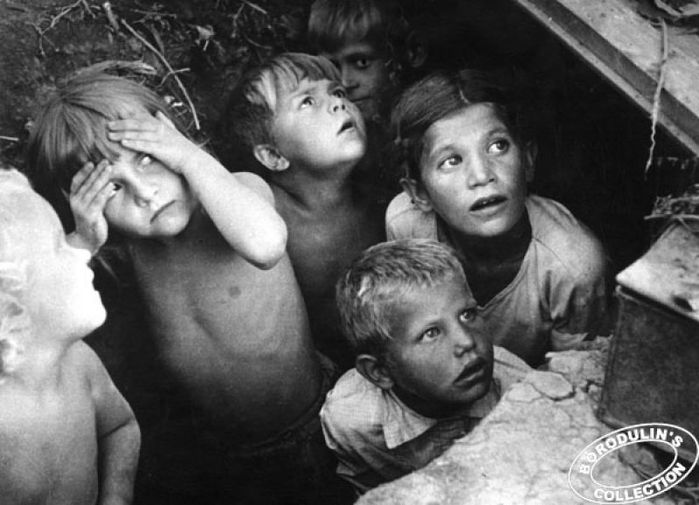 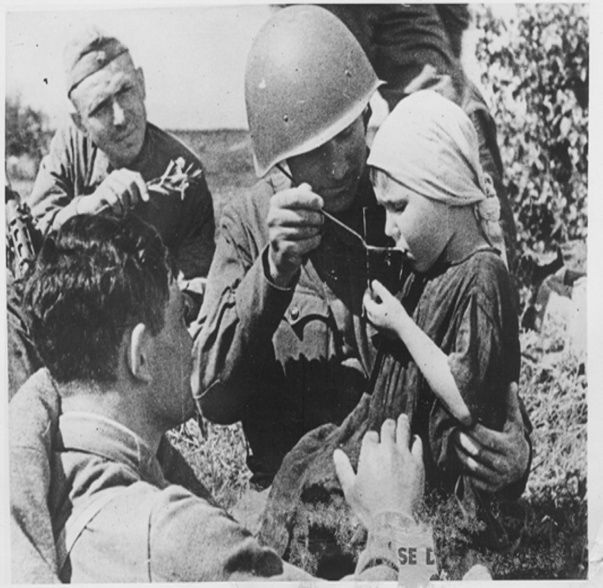 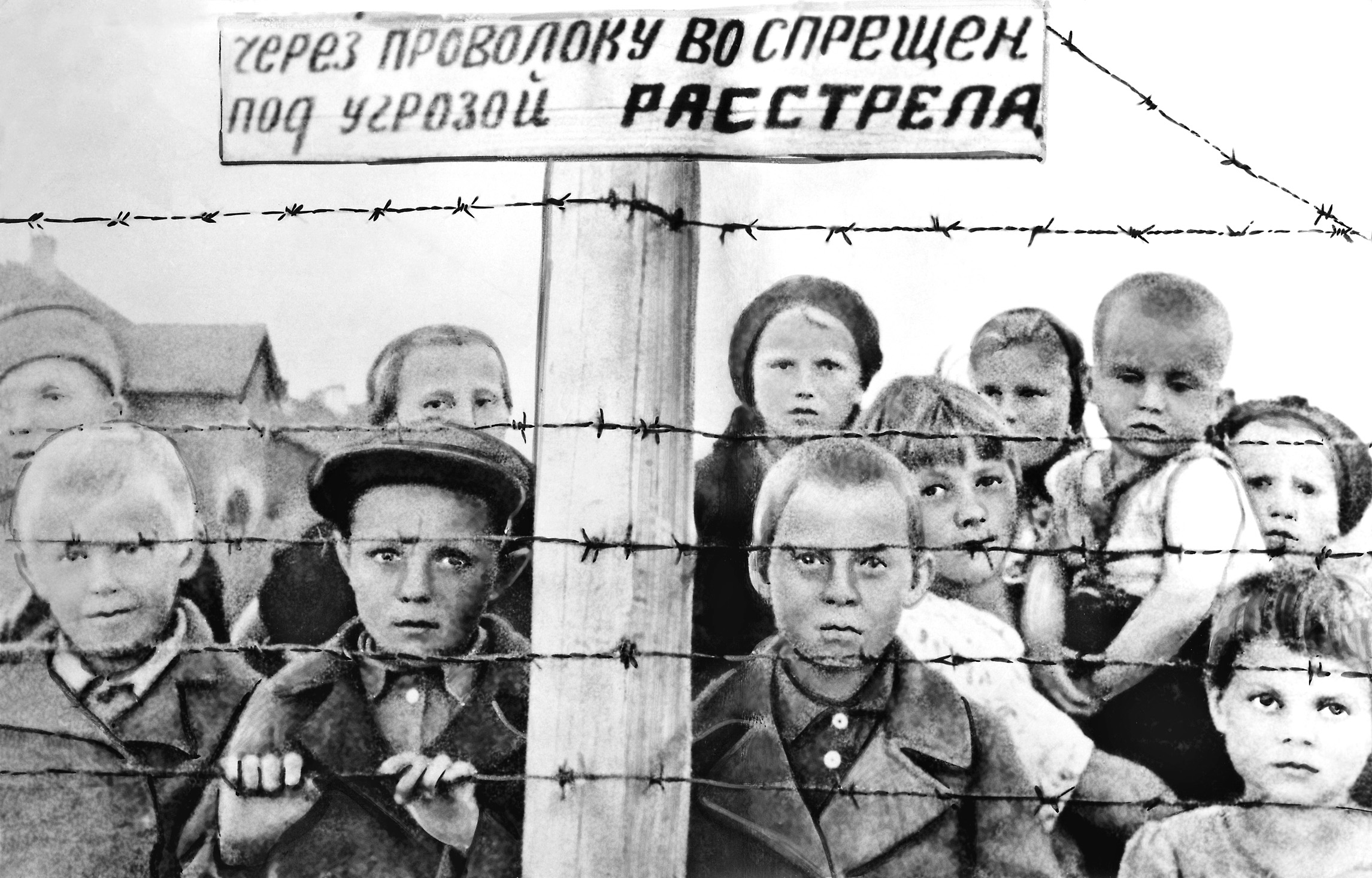 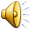 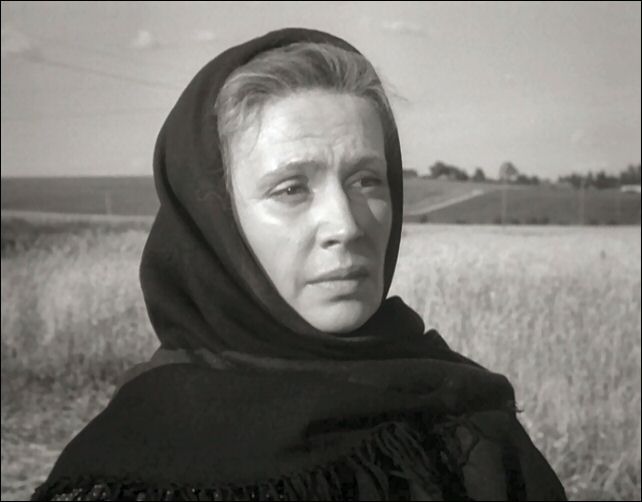 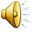 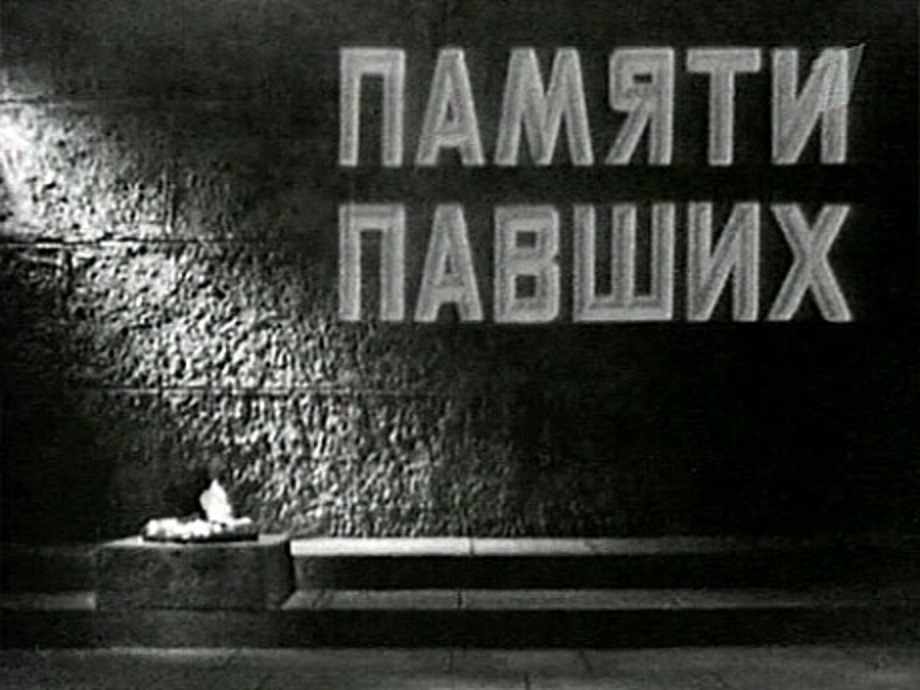 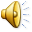 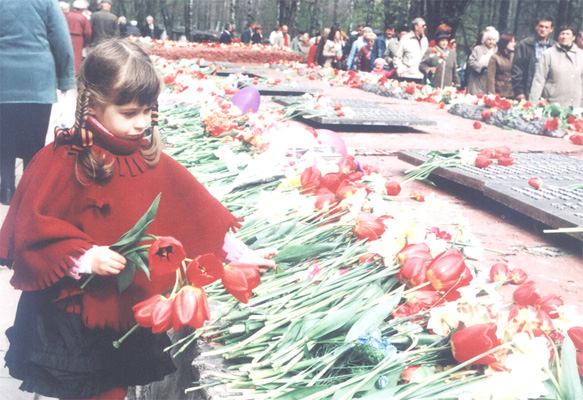 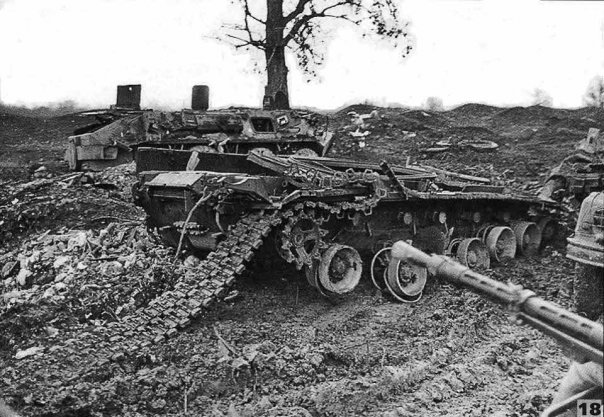 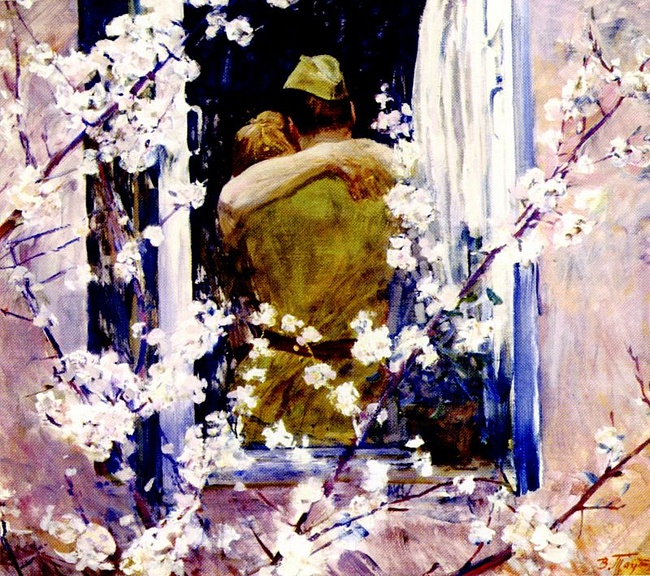 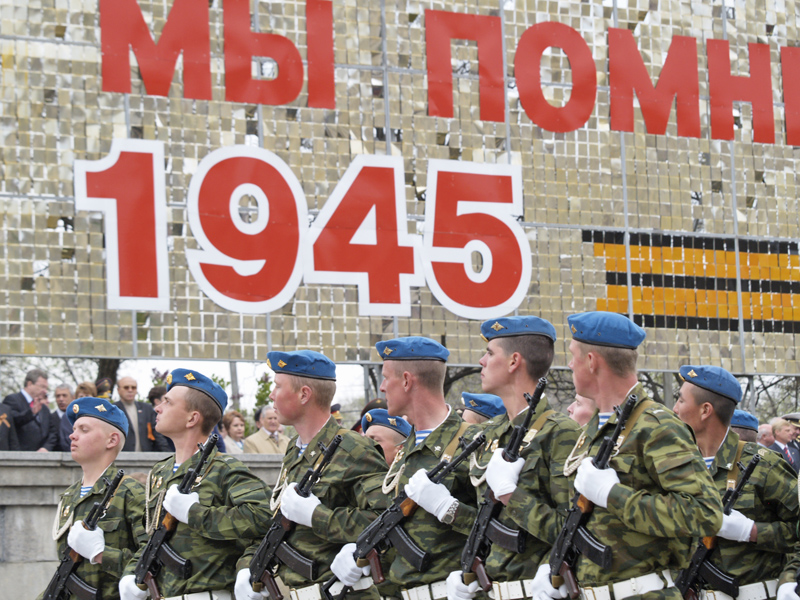 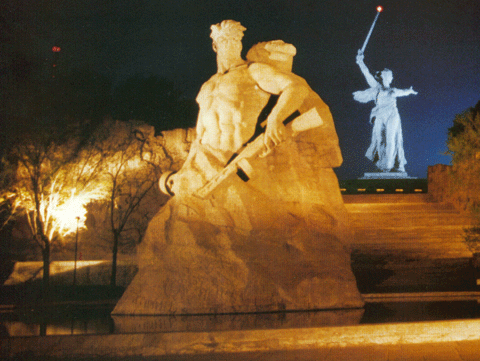 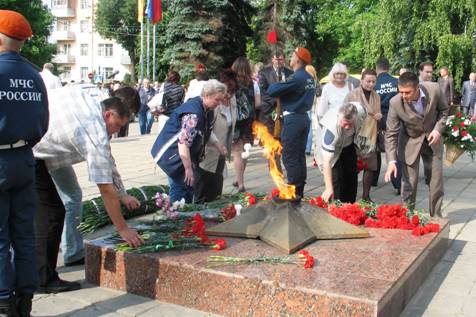 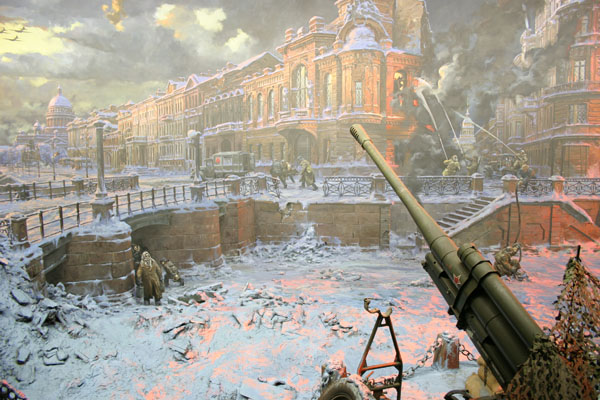 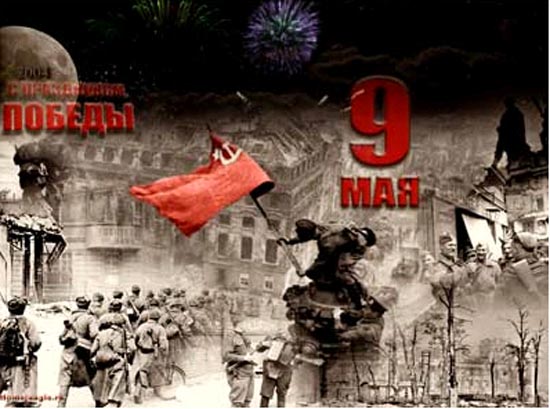 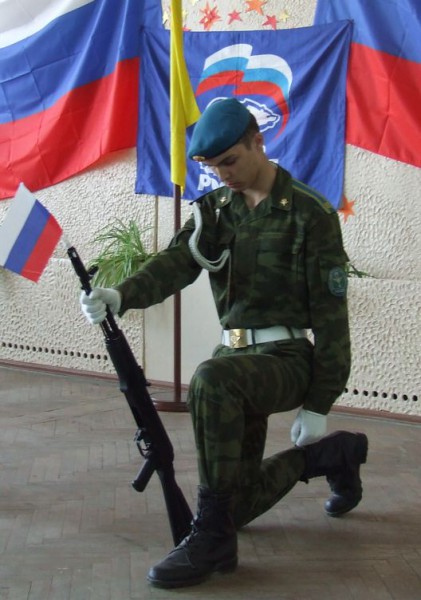 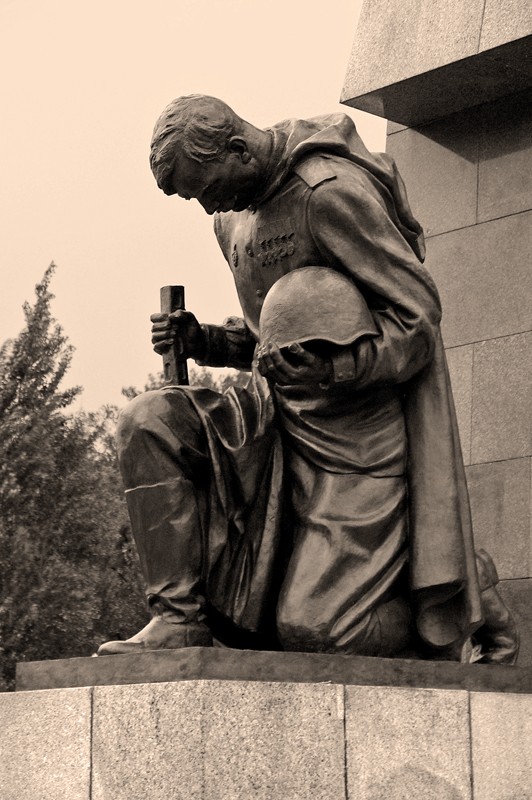 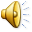 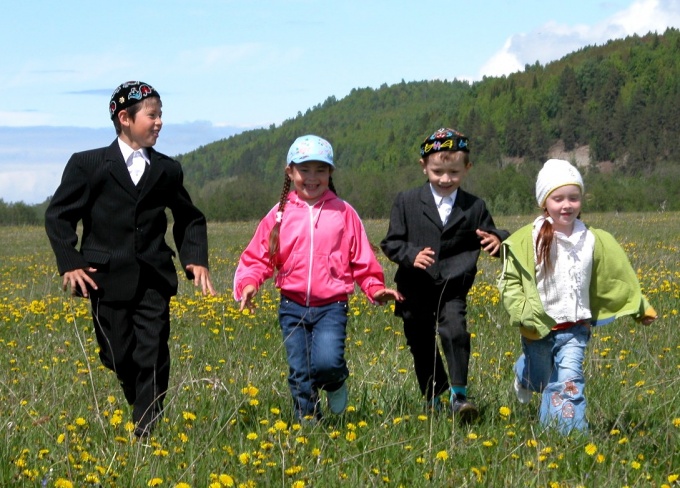 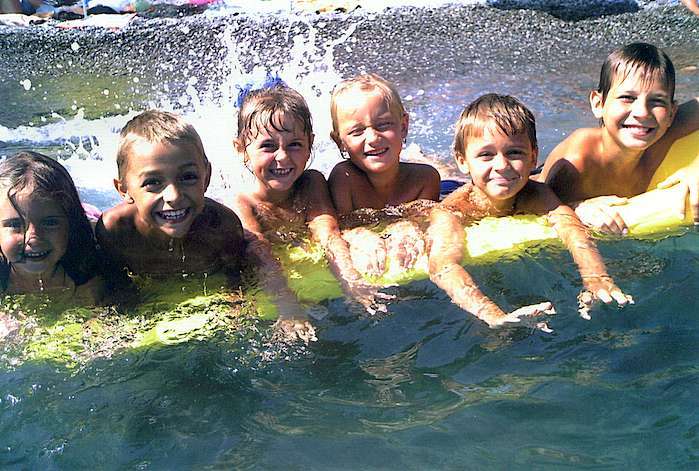 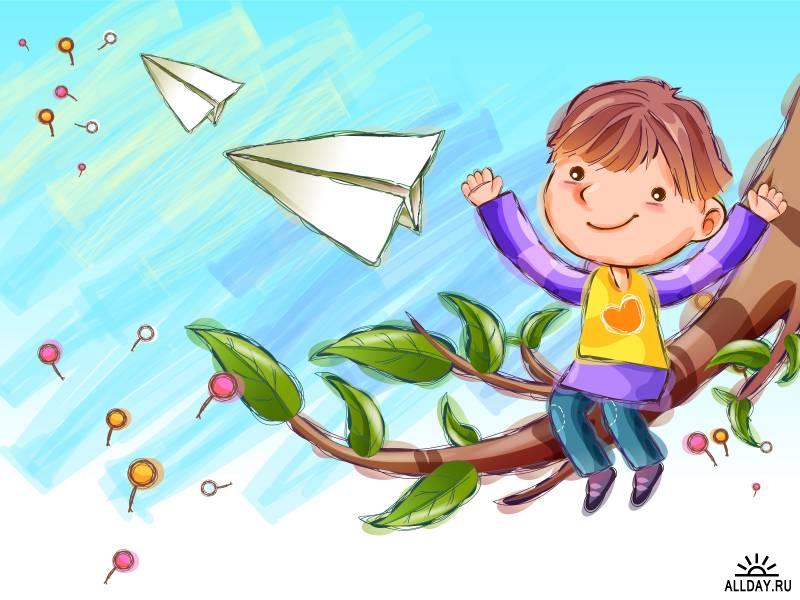 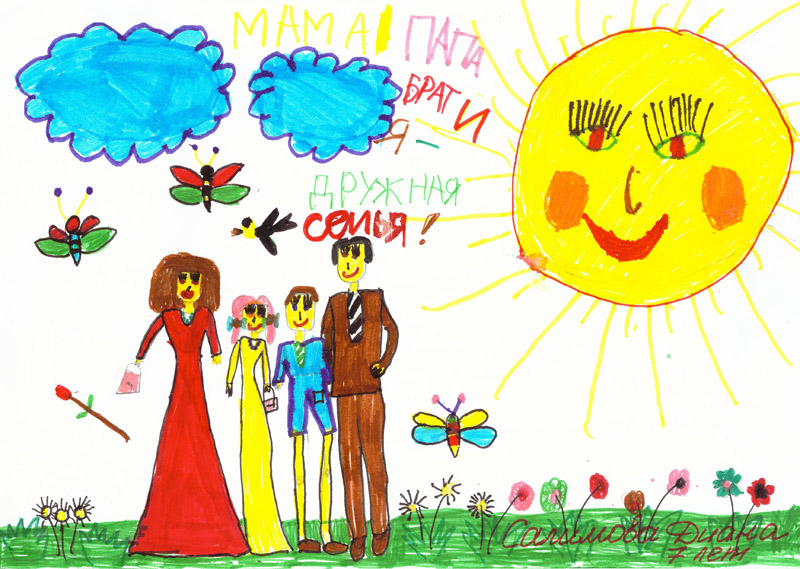 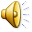